Результати анкетування
Батьки
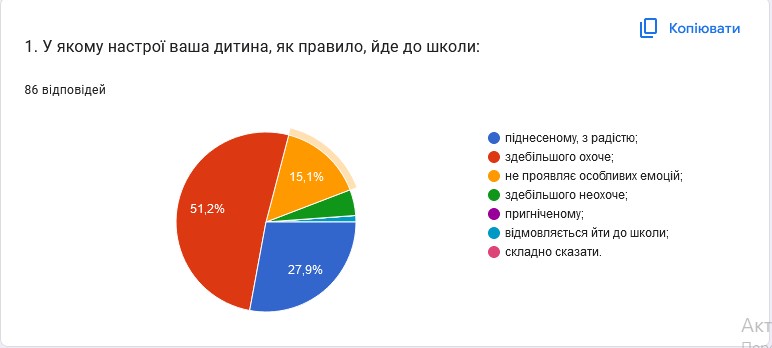 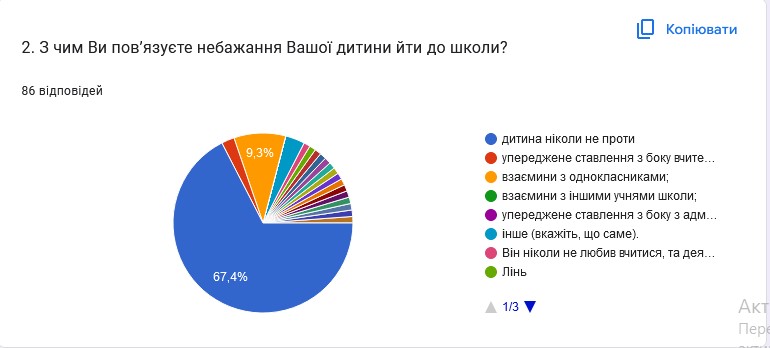 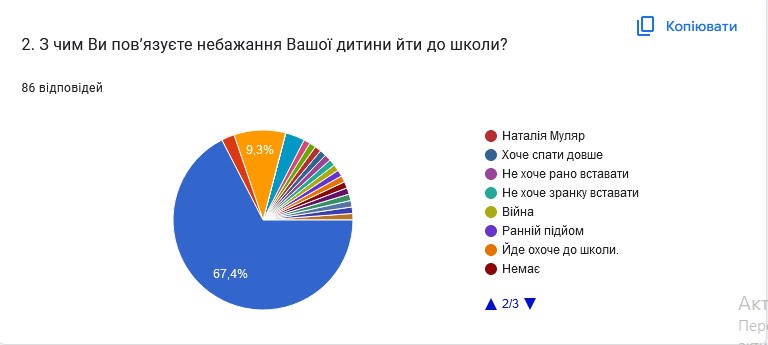 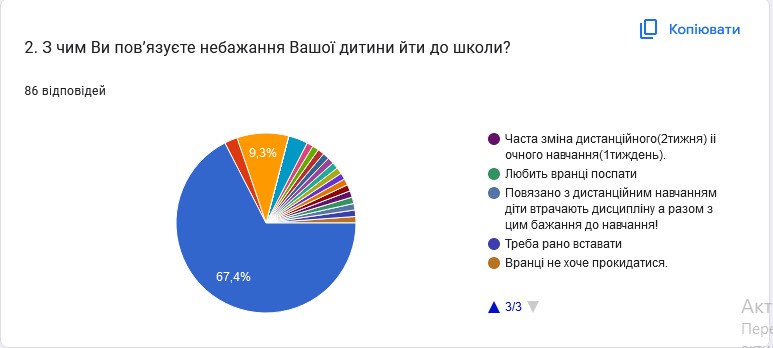 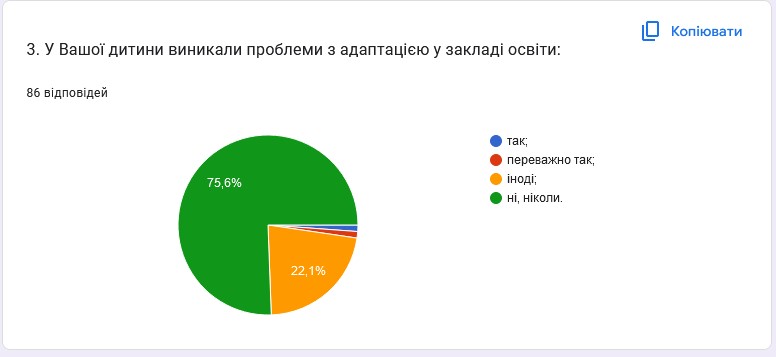 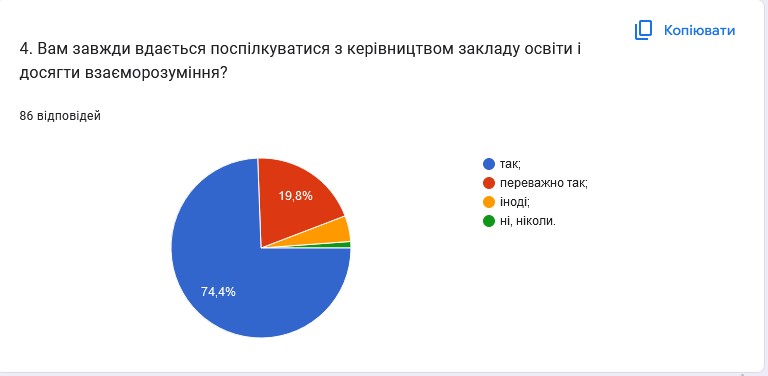 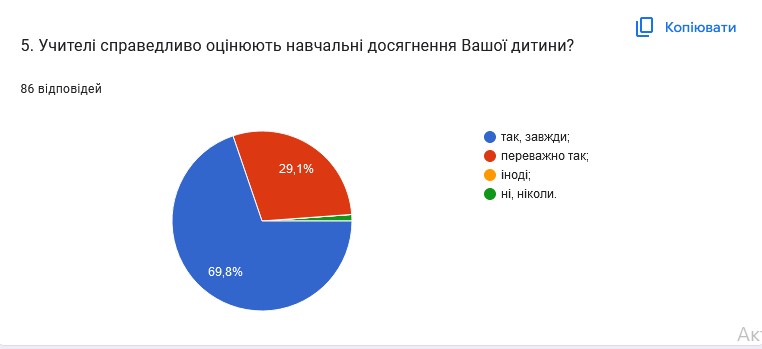 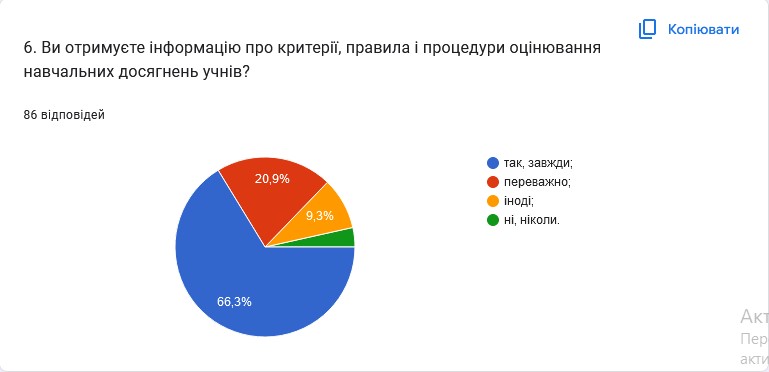 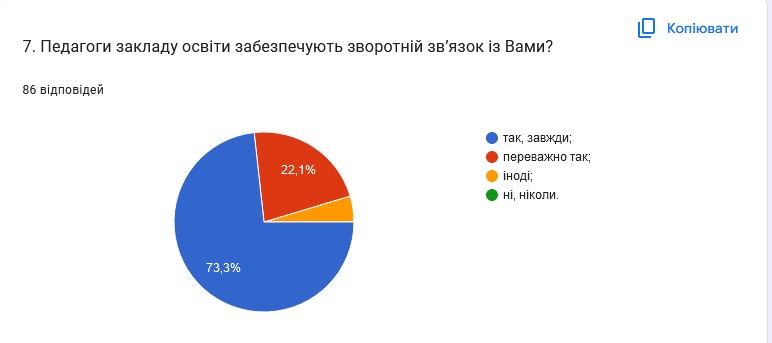 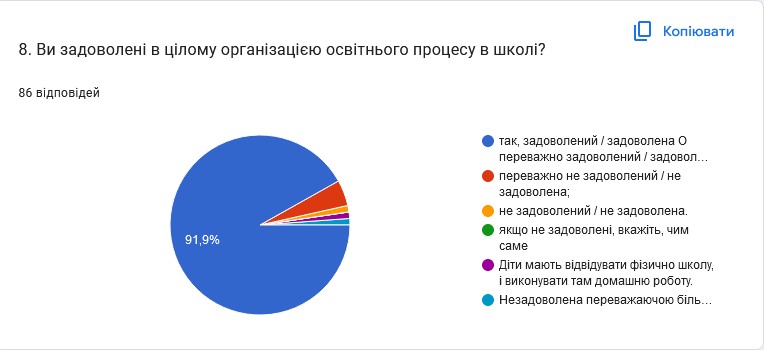 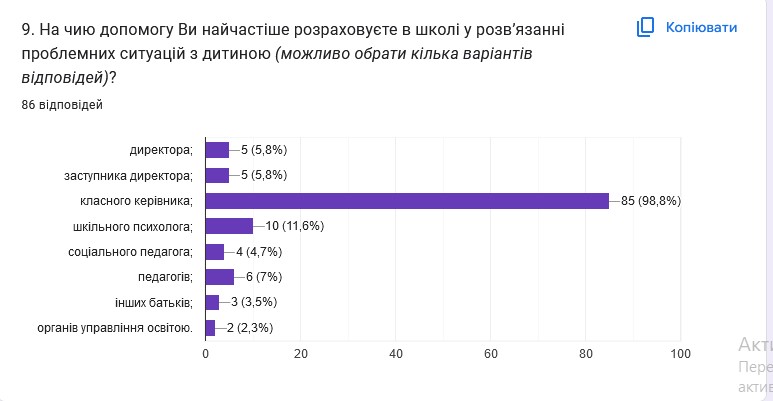 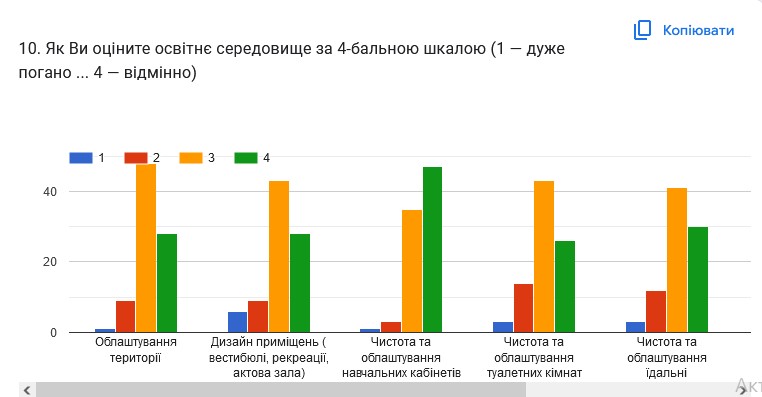 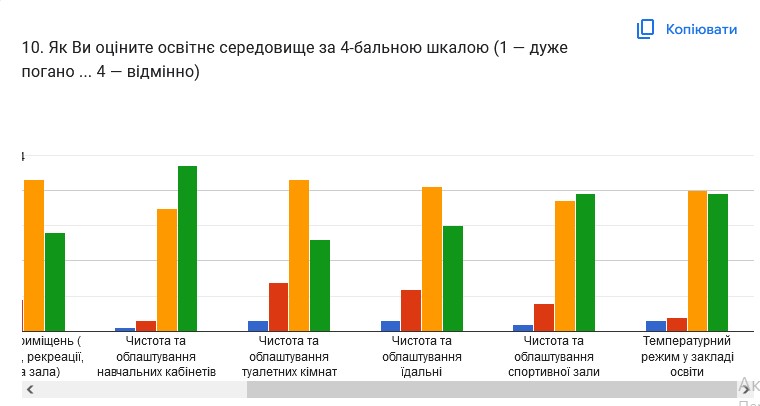 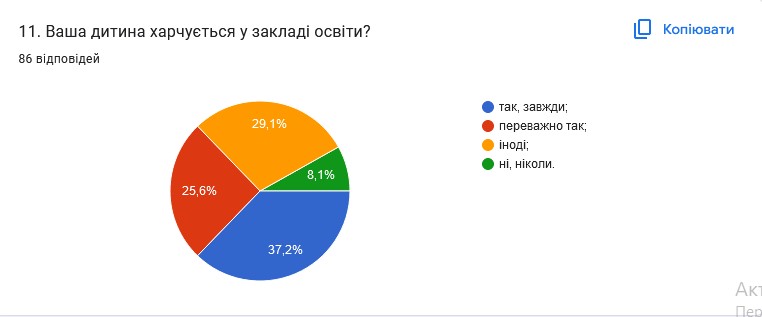 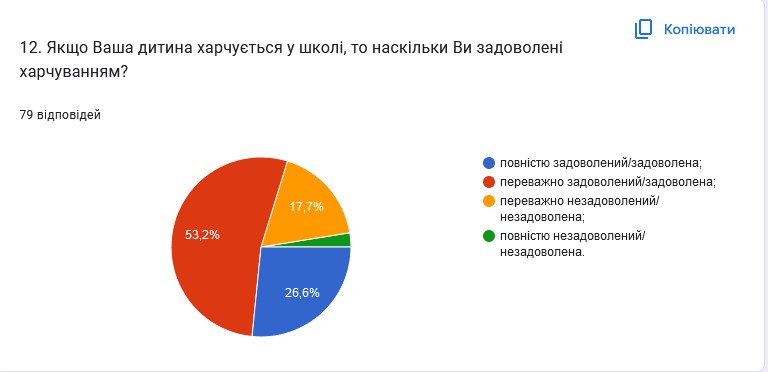 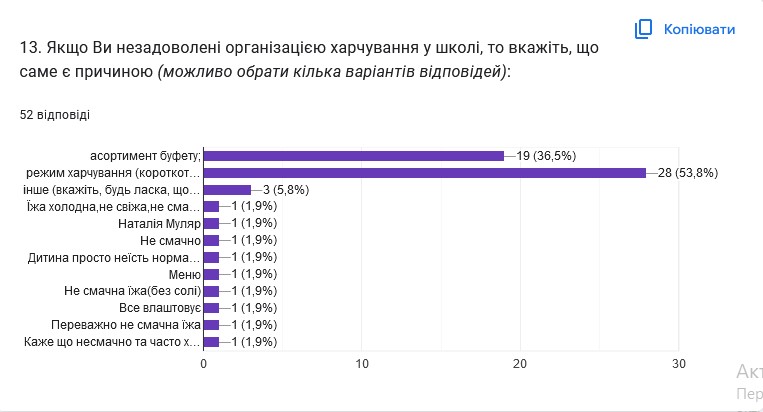 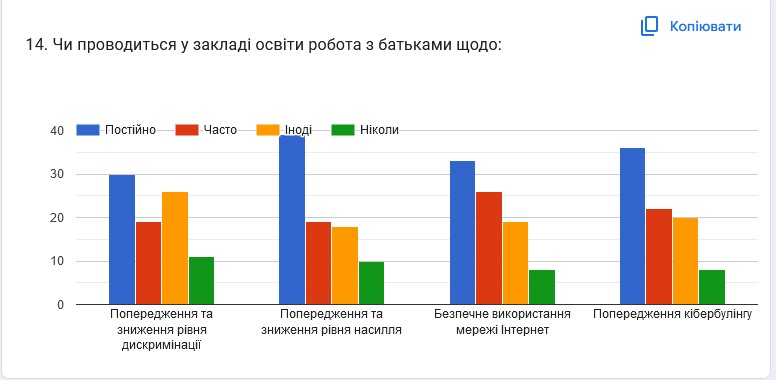 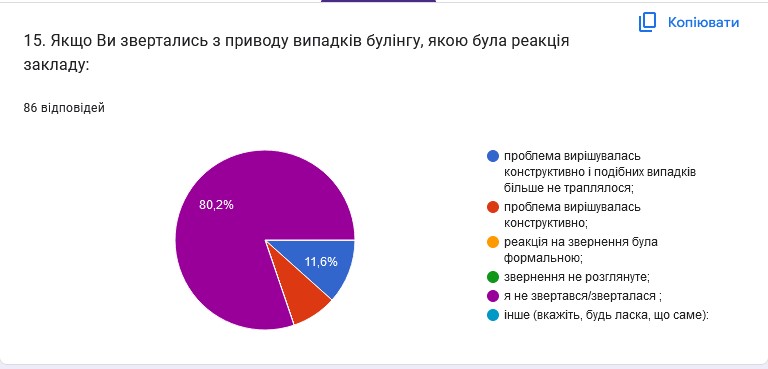 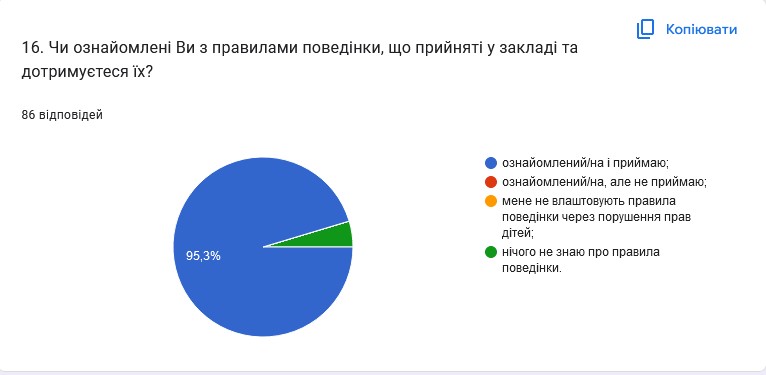 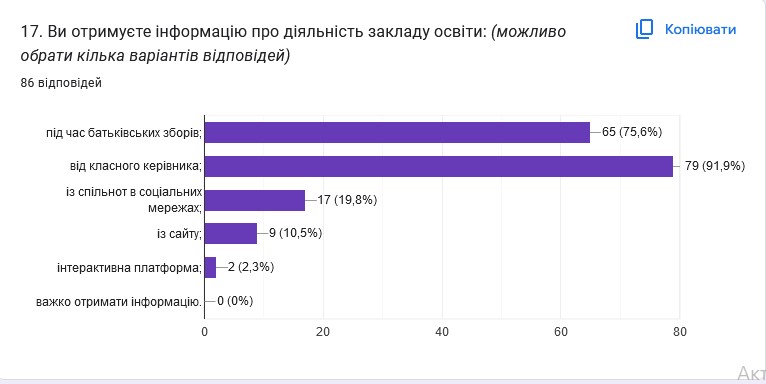 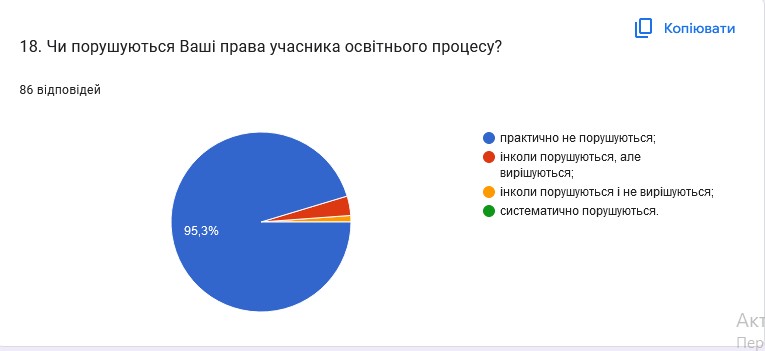 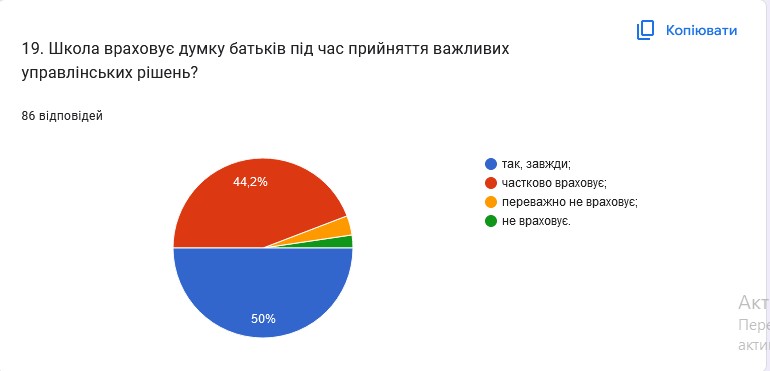 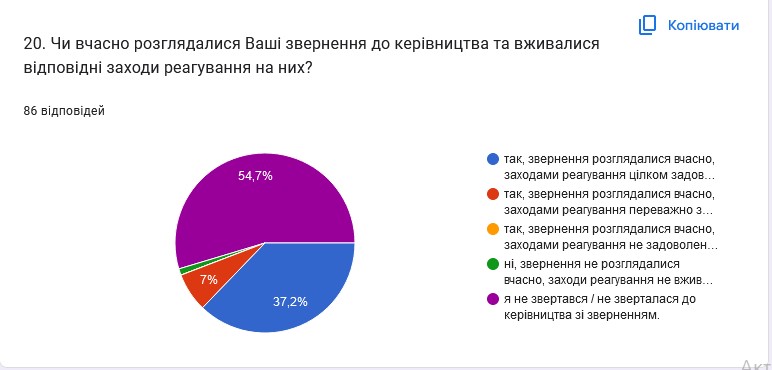 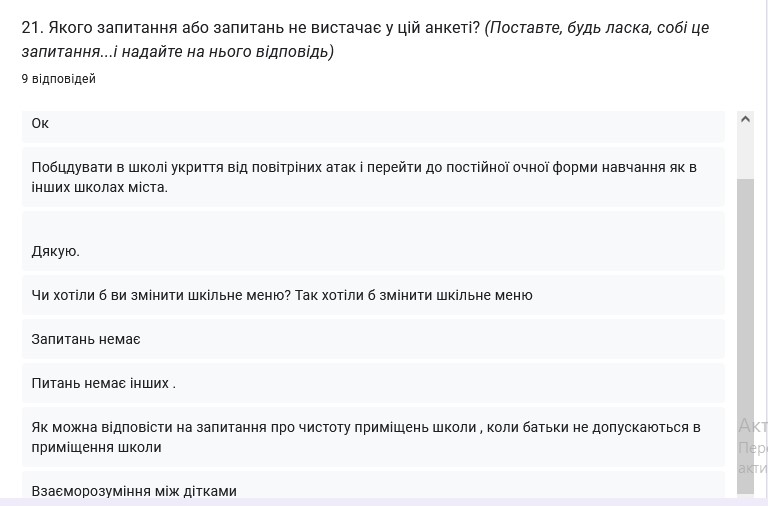